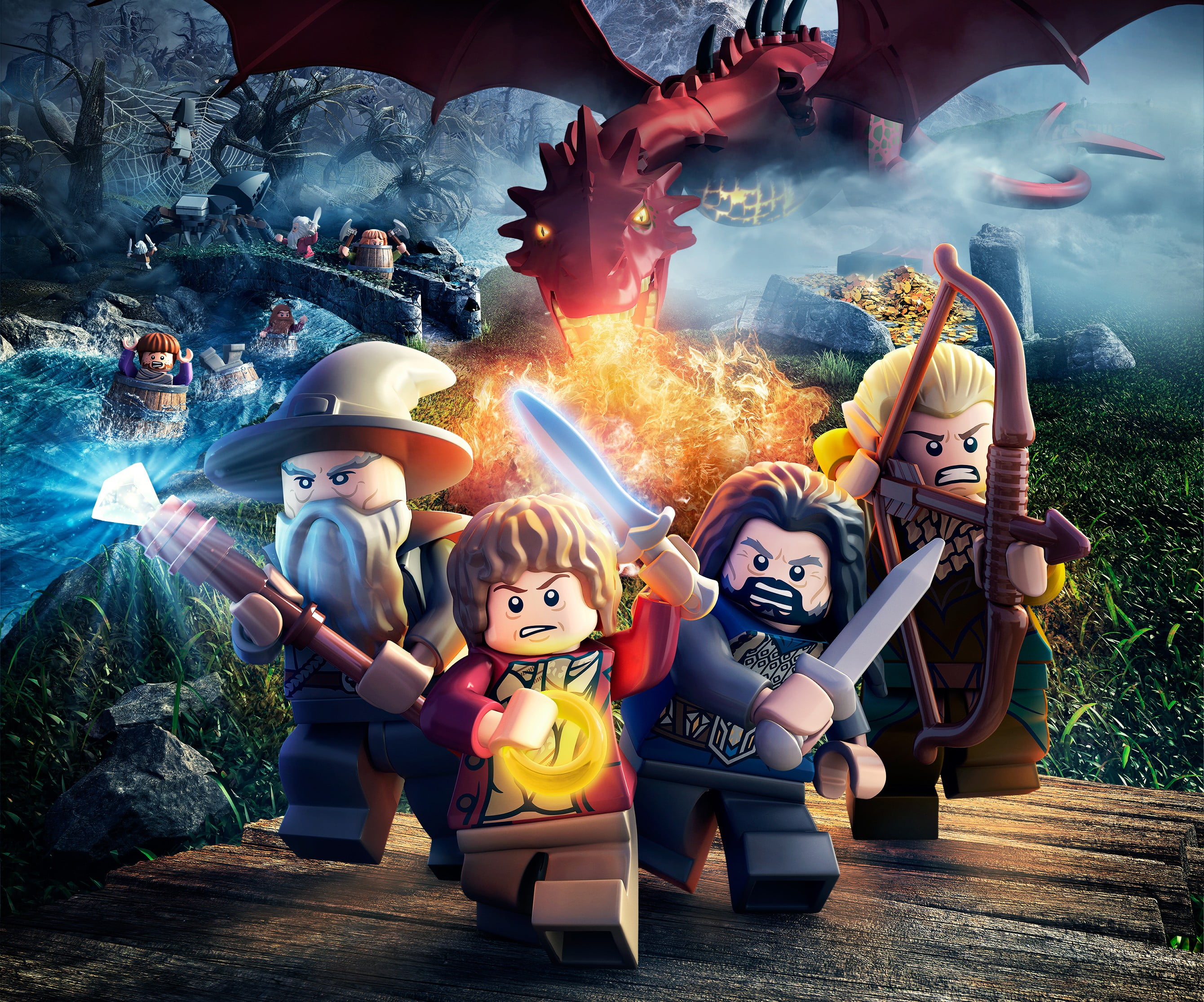 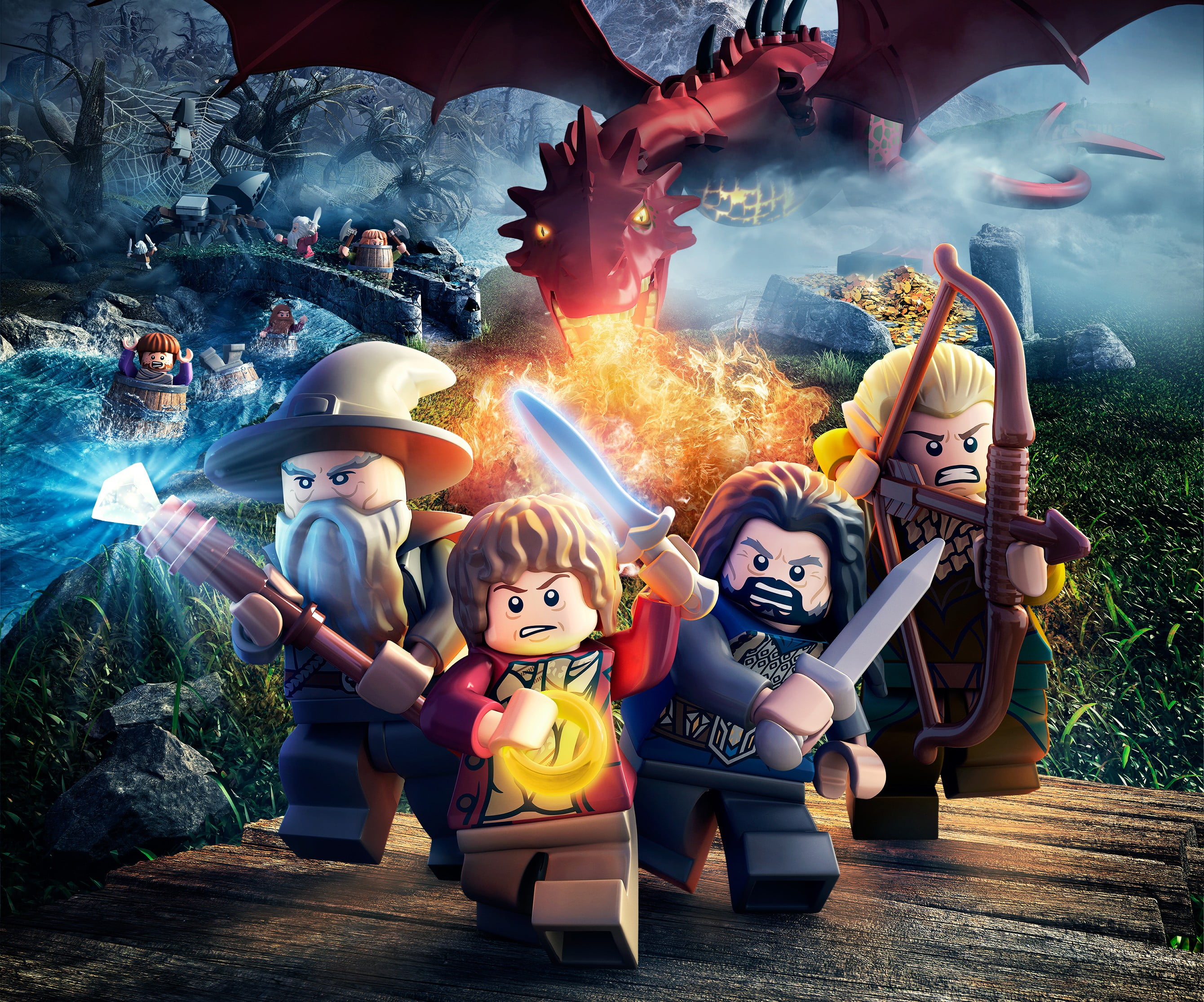 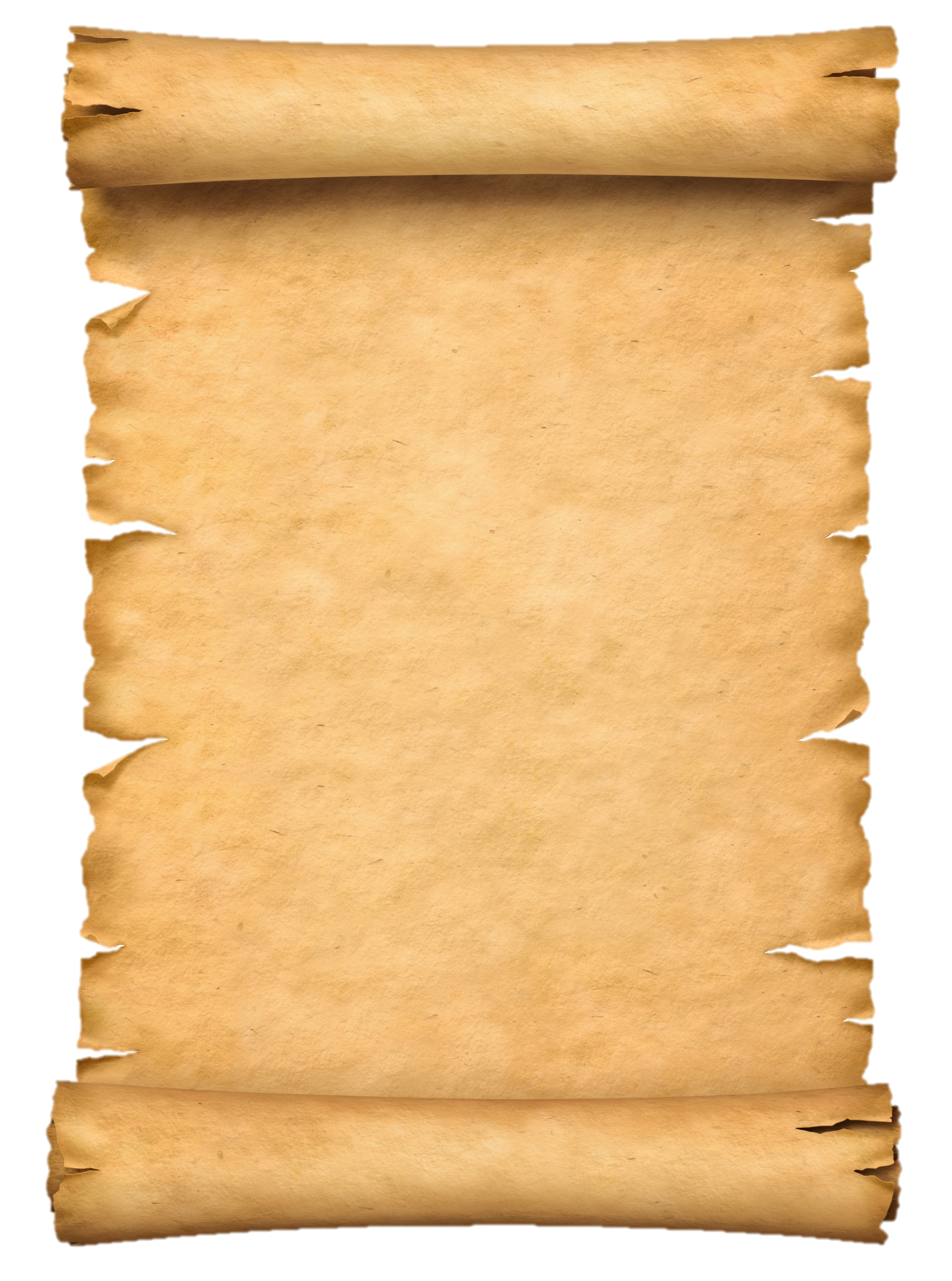 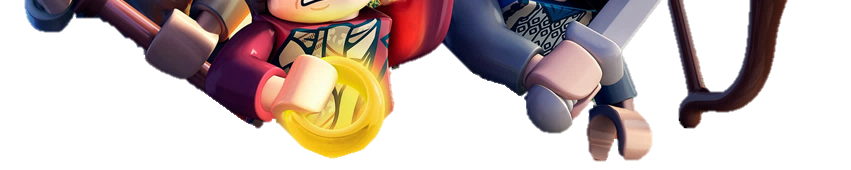 Classe de CM2
Monsieur Jouault & Mme Oblet